Homework 7.3
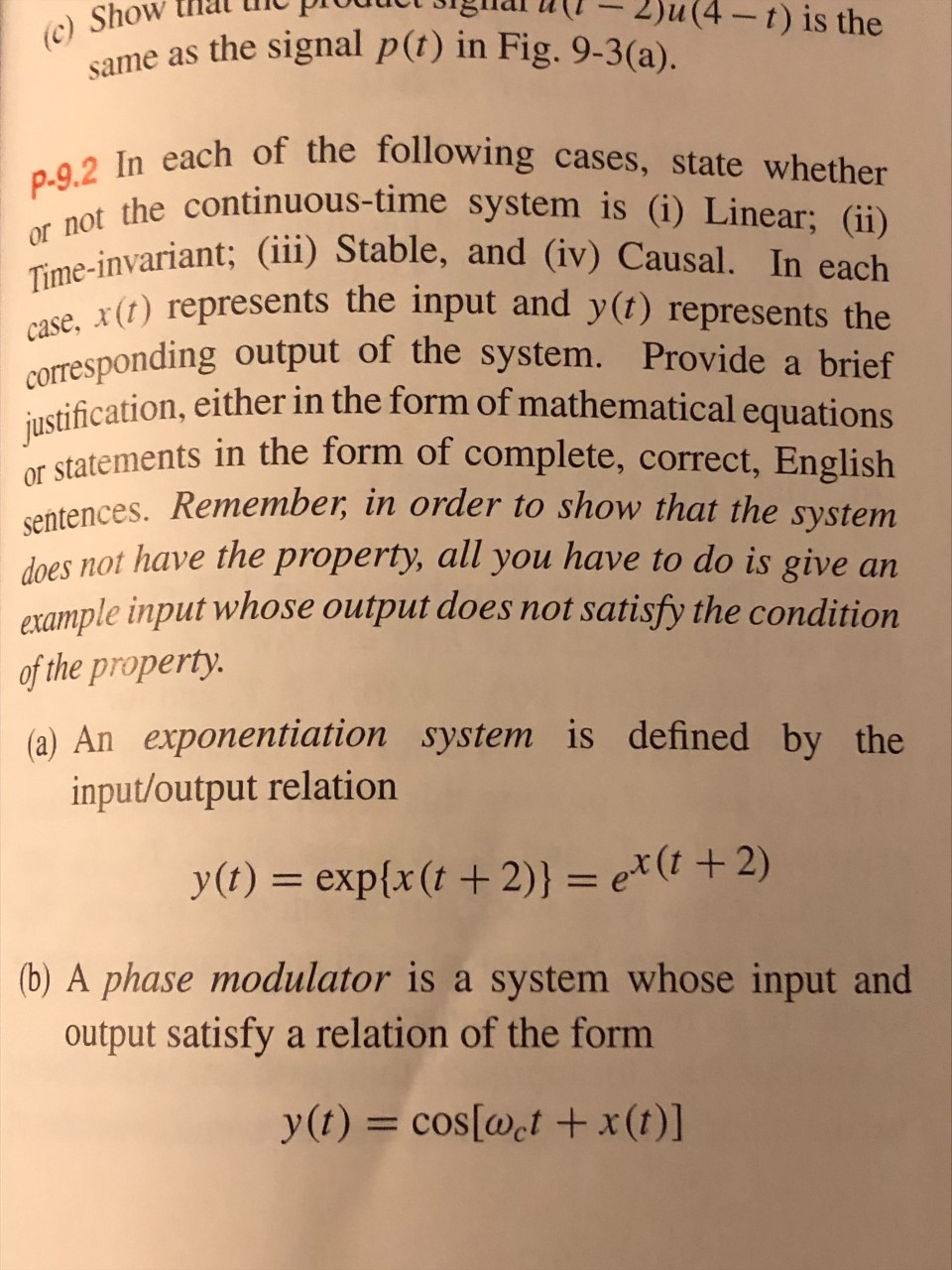 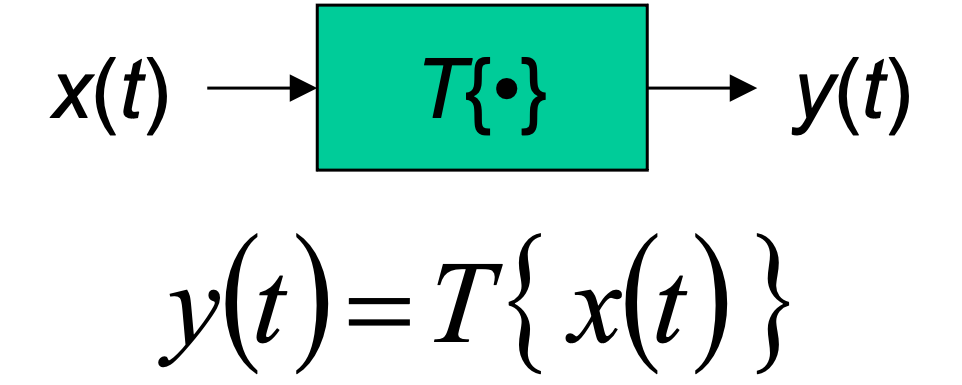 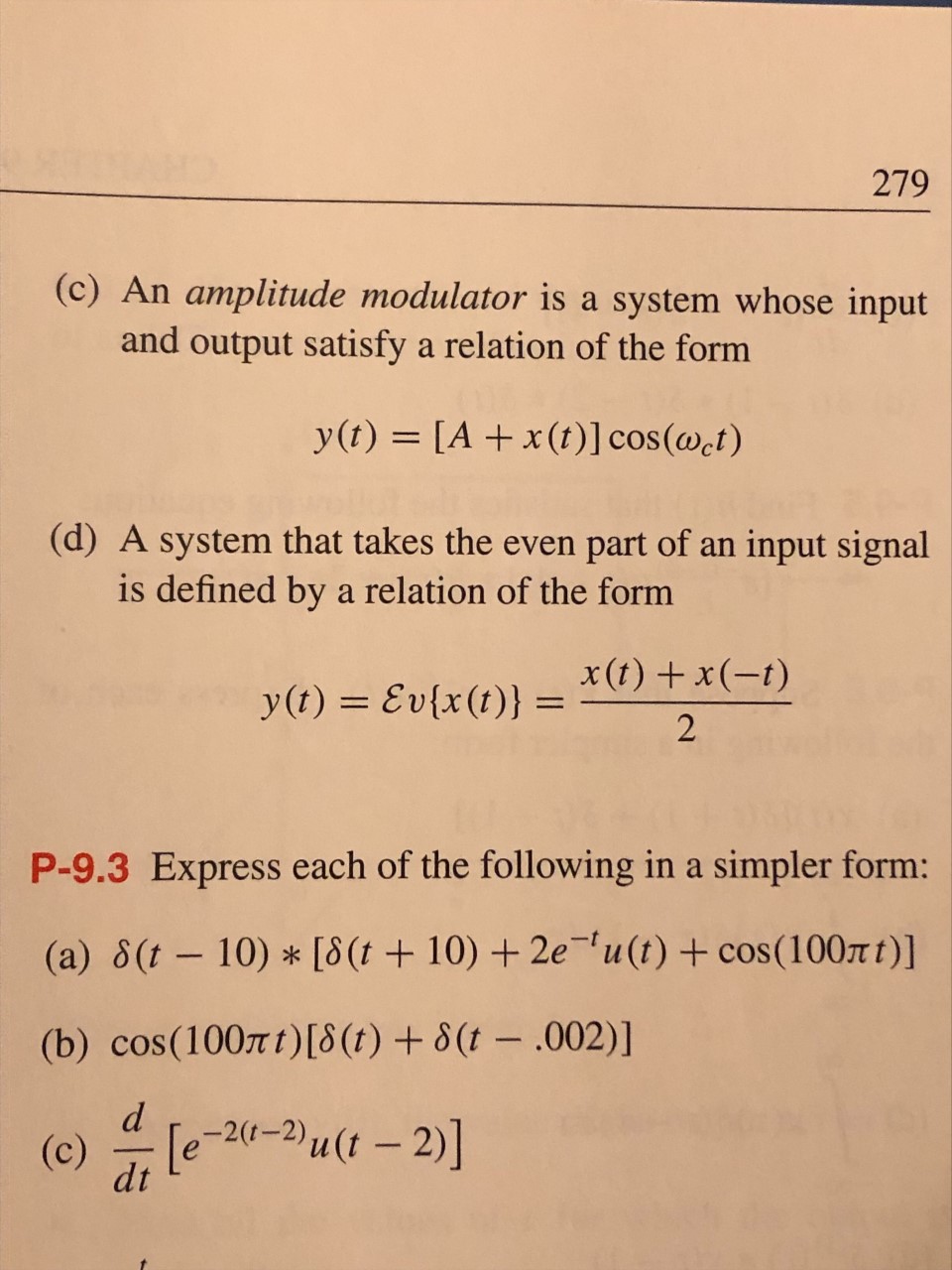 From J. H. McClellan, R. W. Schafer, and M. A. Yoder, Signal Processing First, page 279.
System Properties
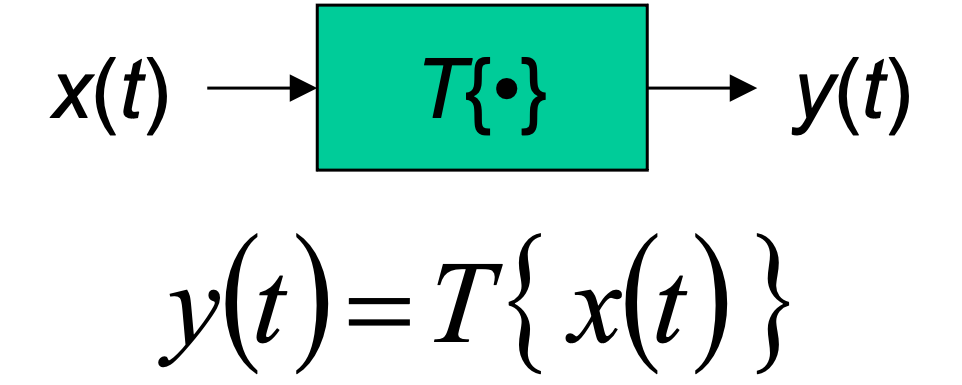 Let x(t), x1(t), and x2(t) be inputs to a continuous-time linear system and let y(t), y1(t), and y2(t) be their corresponding outputs
A linear system satisfies
Additivity: x1(t) + x2(t)  y1(t) + y2(t)
Homogeneity: a x(t)  a y(t) for any real/complex constant a
Quick test to identify some nonlinear systems?
For time-invariant system, shift of input signal by any real-valued t causes same shift in output signal, i.e. x(t - t)  y(t - t), for all t
A stable system will always produce a bounded amplitude output signal when given a bounded amplitude input signal
A causal system depends only on current and previous input values and/or previous output values to compute an output value